Земля – наш общий дом!
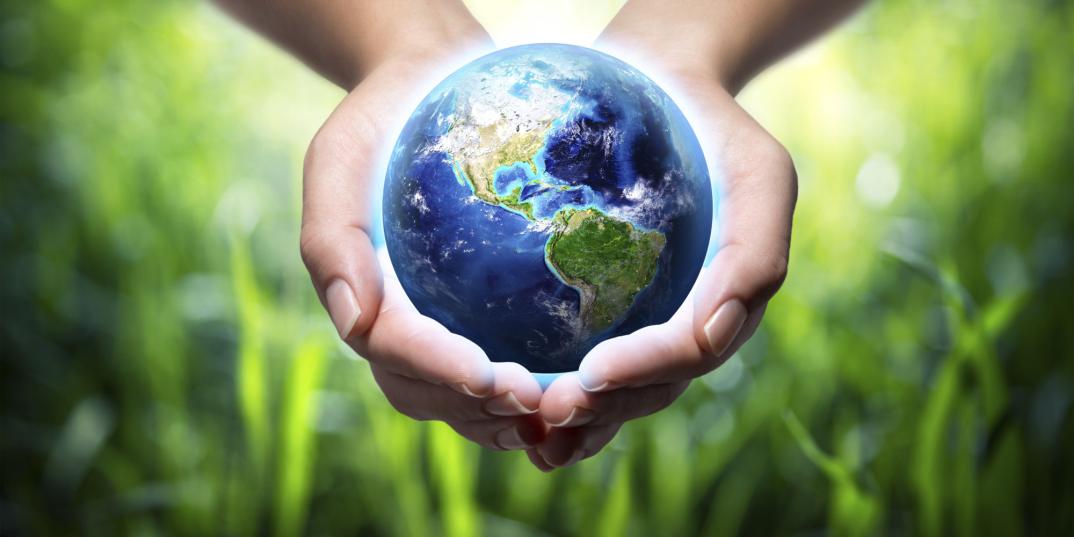 Кружит в небе голубом
Наш огромный светлый дом.
Дом кружится возле Солнца,
Чтобы было нам тепло.
Чтобы каждое оконце
Осветить оно могло.
Чтобы жили все на свете,
Не ругаясь, не грозя,
Как хорошие соседи
Или добрые друзья.
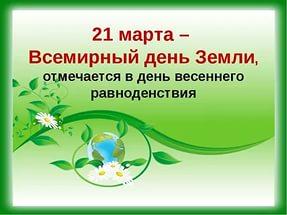 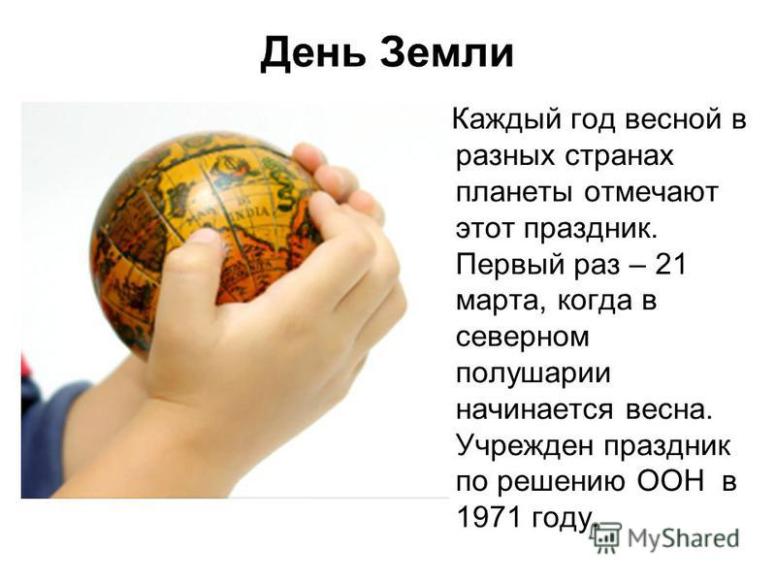 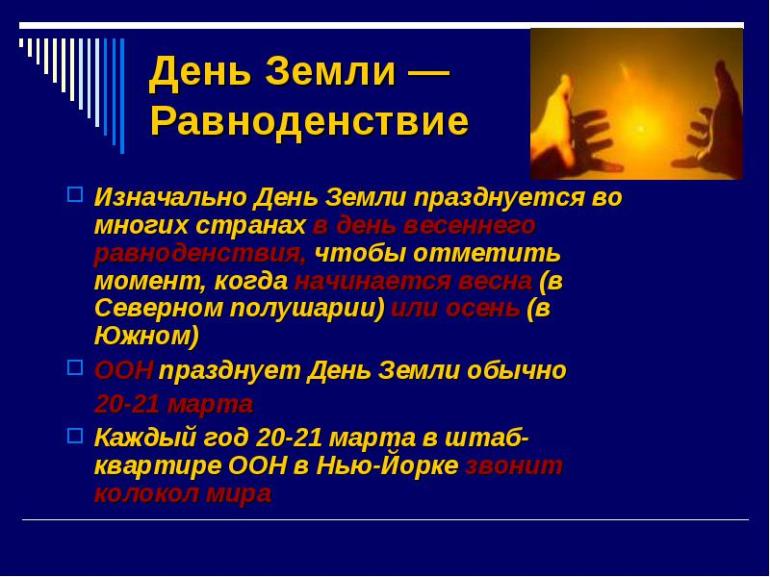 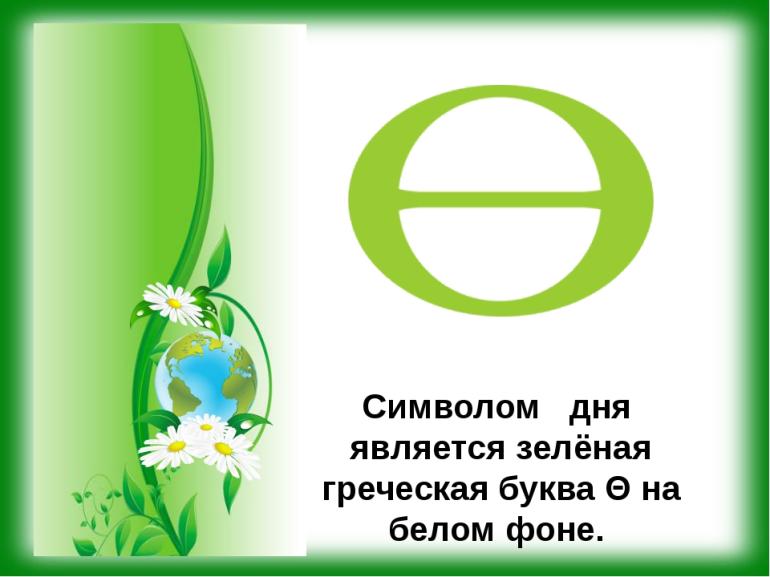 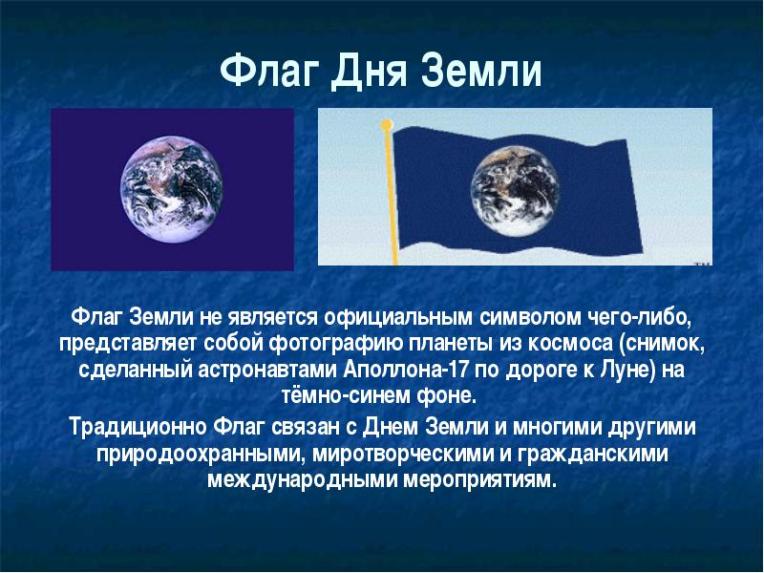 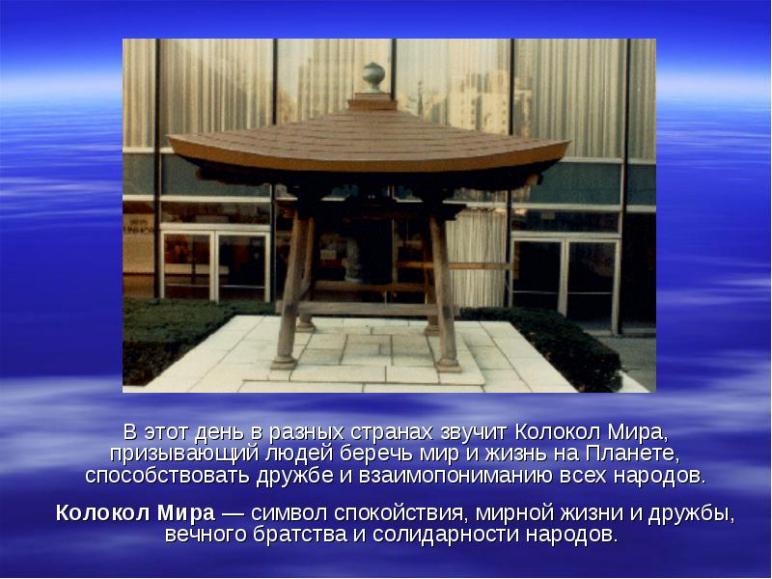 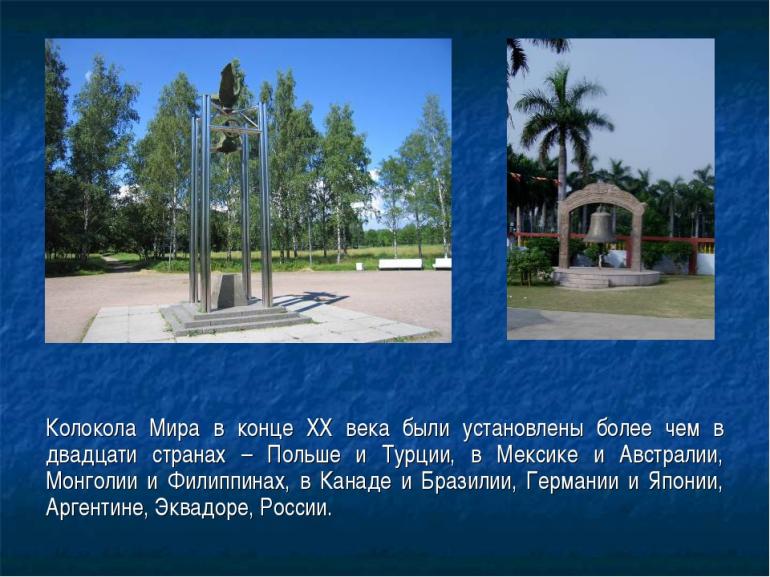 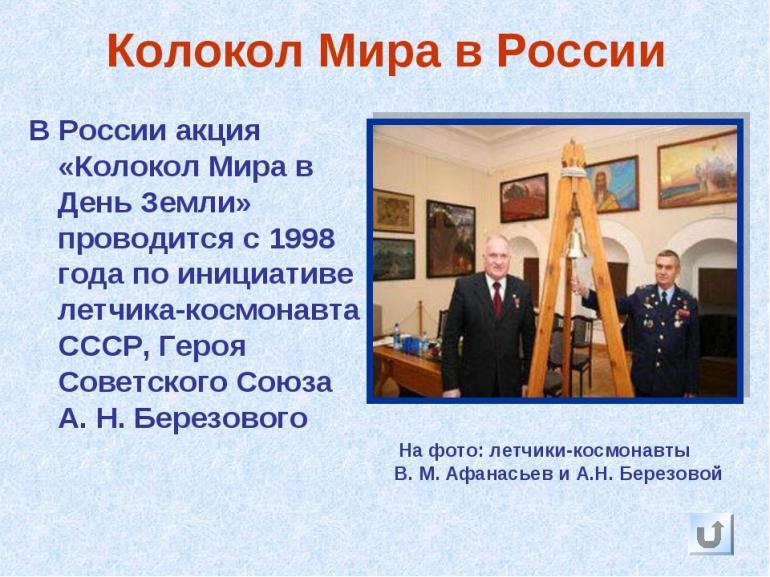 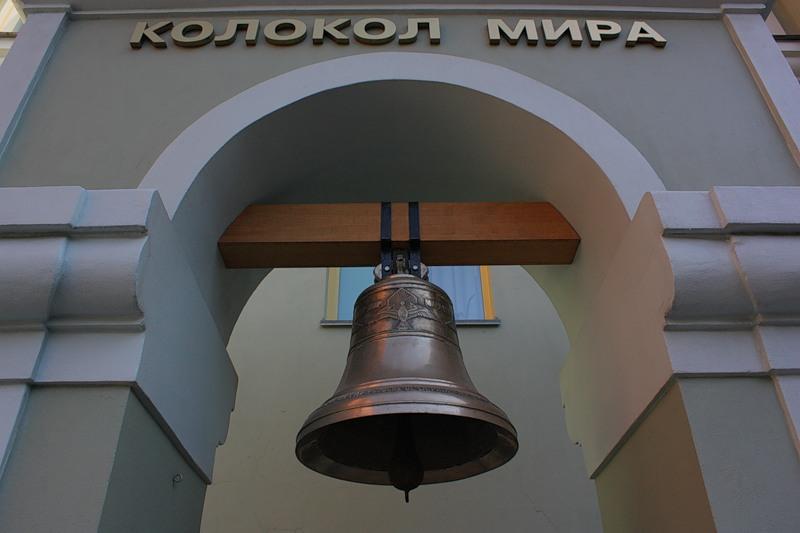 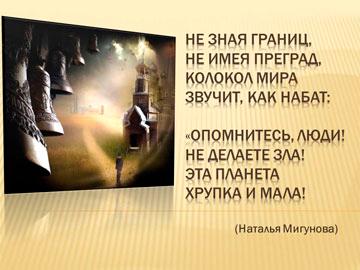 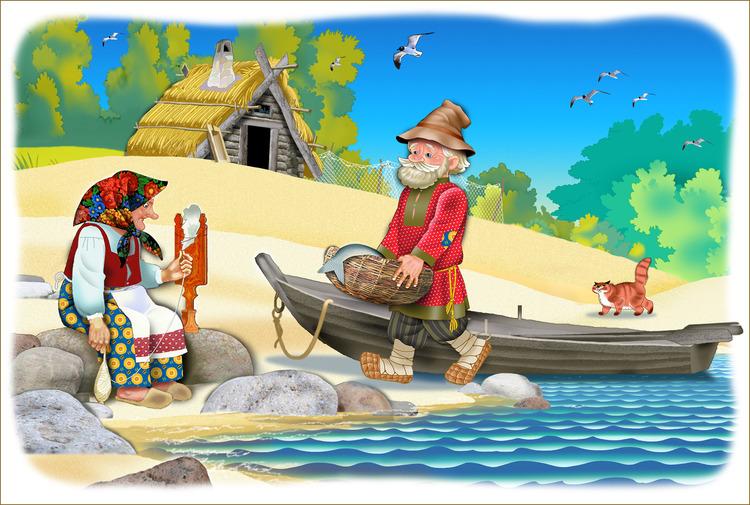 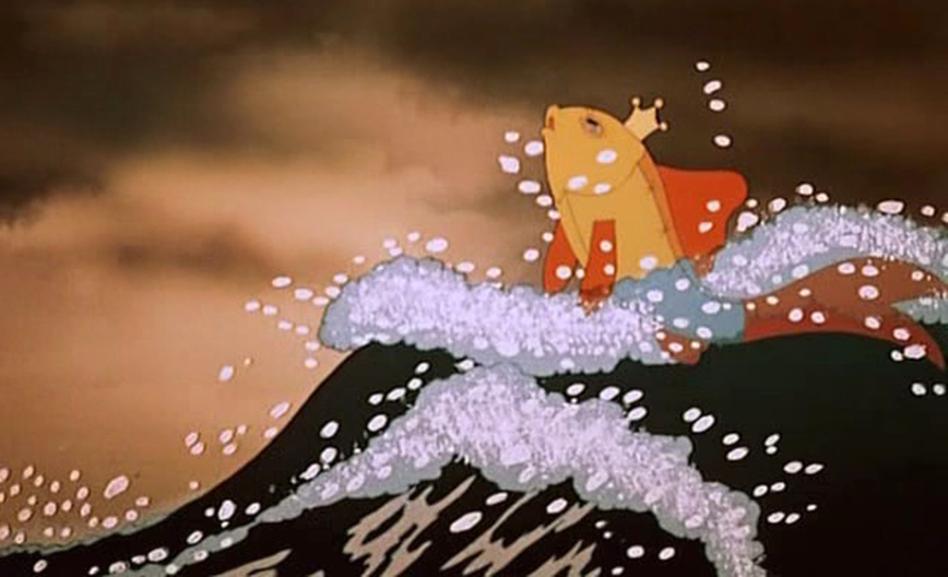 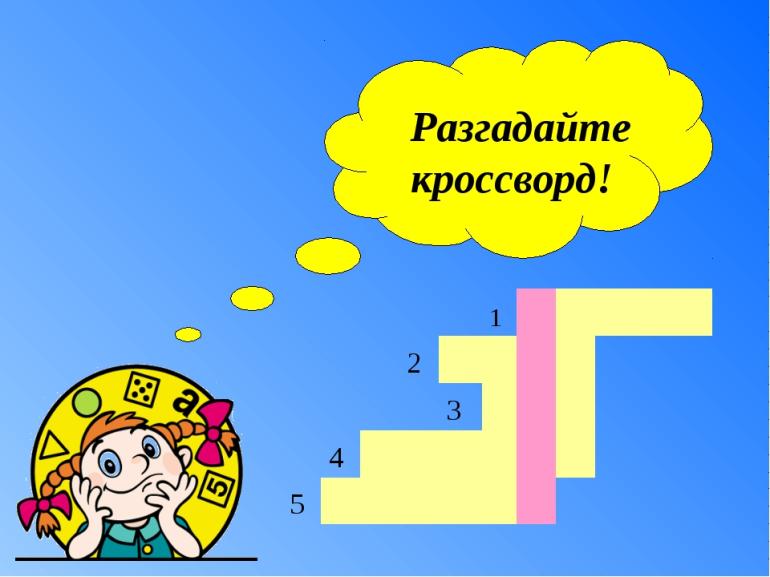 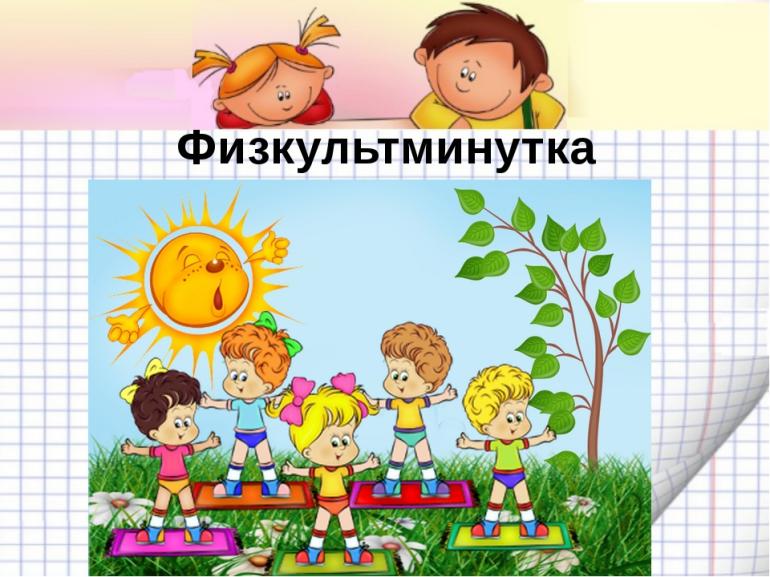 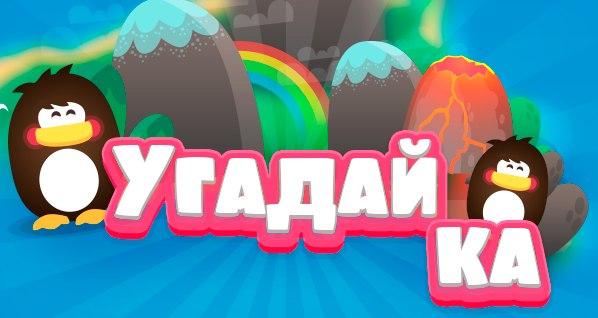 ЙЕВОЛОС
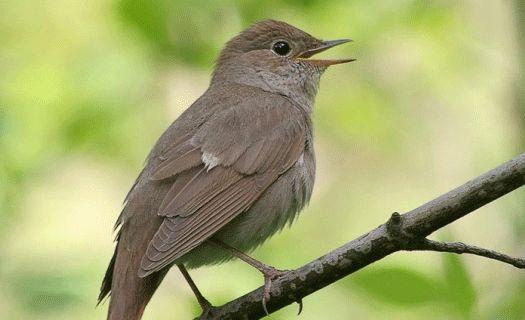 СОЛОВЕЙ
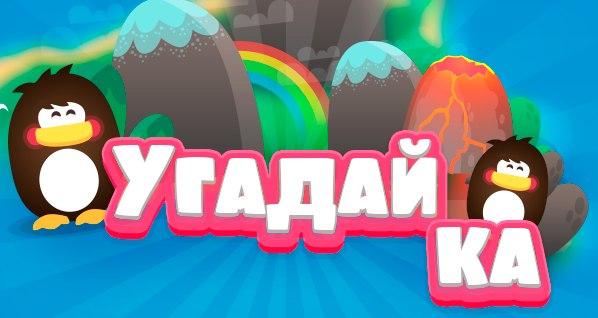 ИЧАРГ
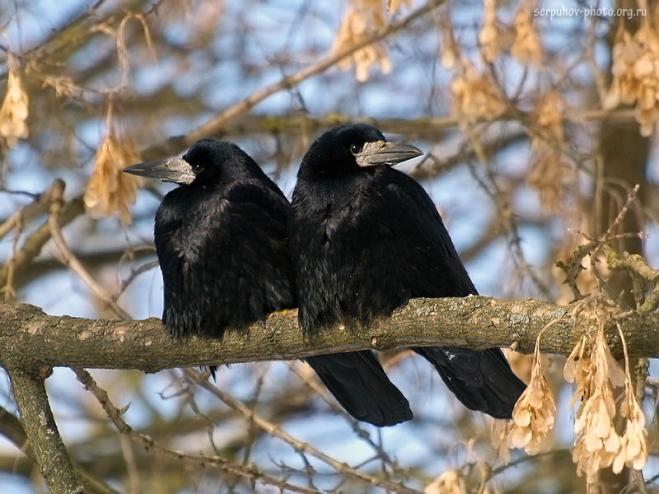 ГРАЧИ
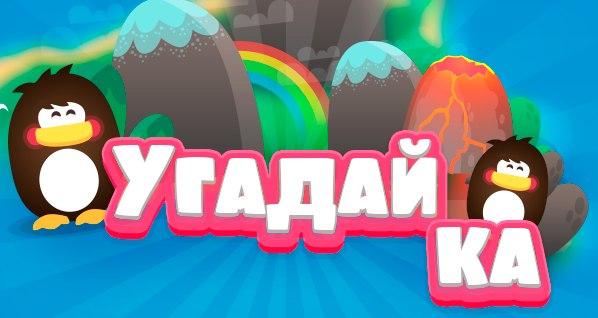 КОНОРОВАЖ
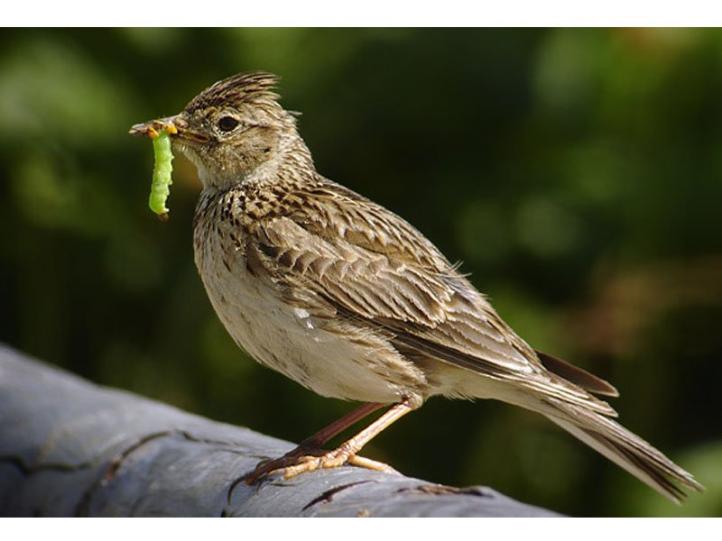 ЖАВОРОНОК
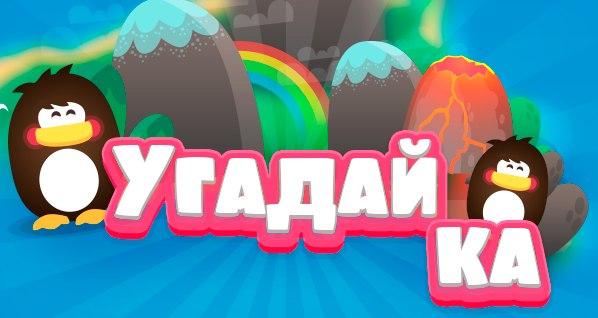 ЛЕТЯД
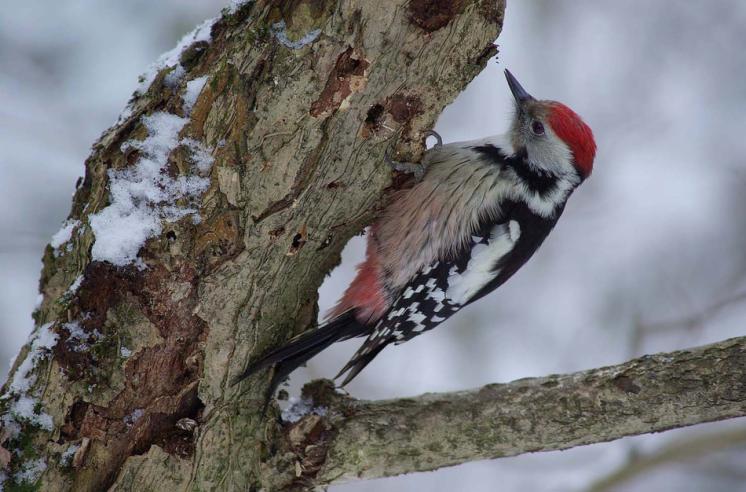 ДЯТЕЛ
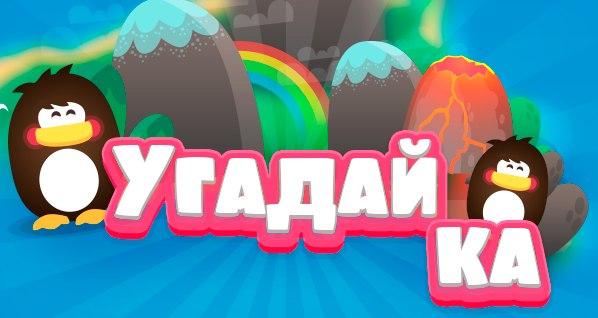 АКШУКУК
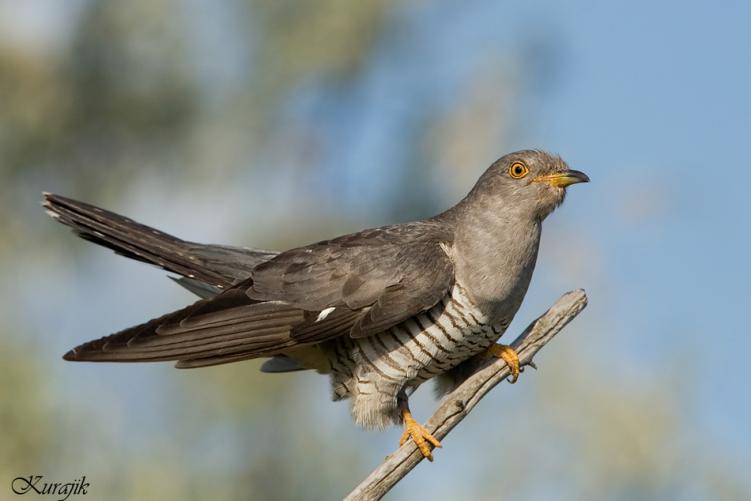 КУКУШКА
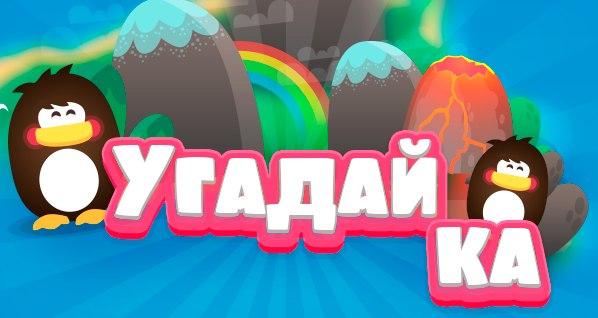 ФАРИЖ
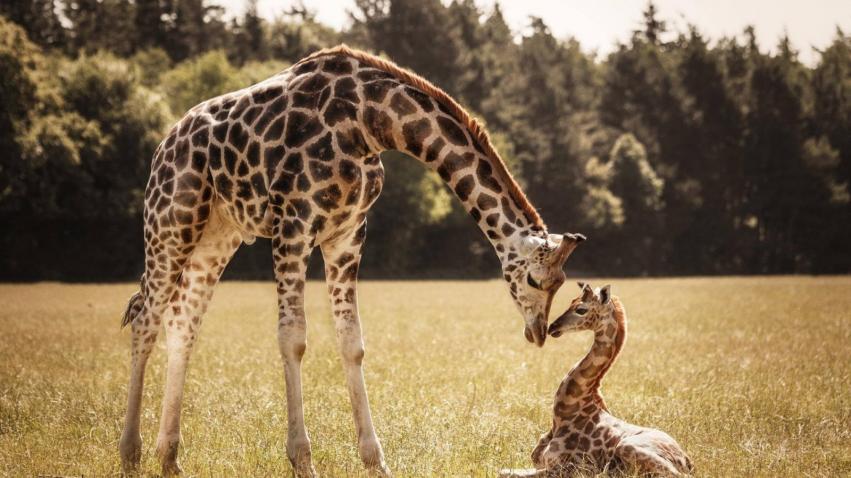 ЖИРАФ
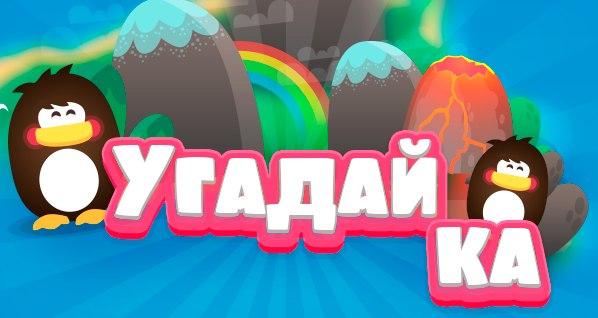 ЫРБОБ
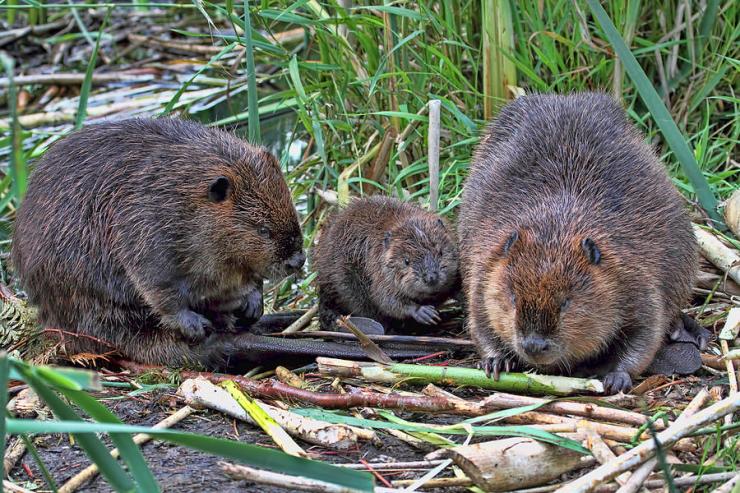 БОБРЫ
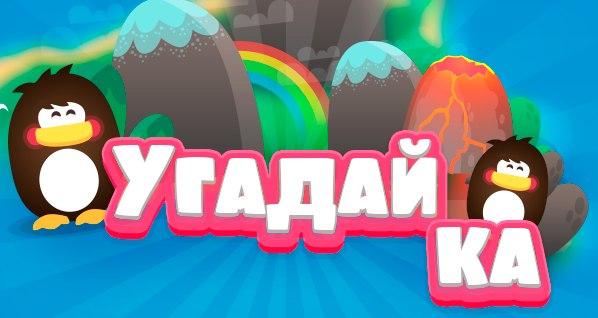 АРБОК
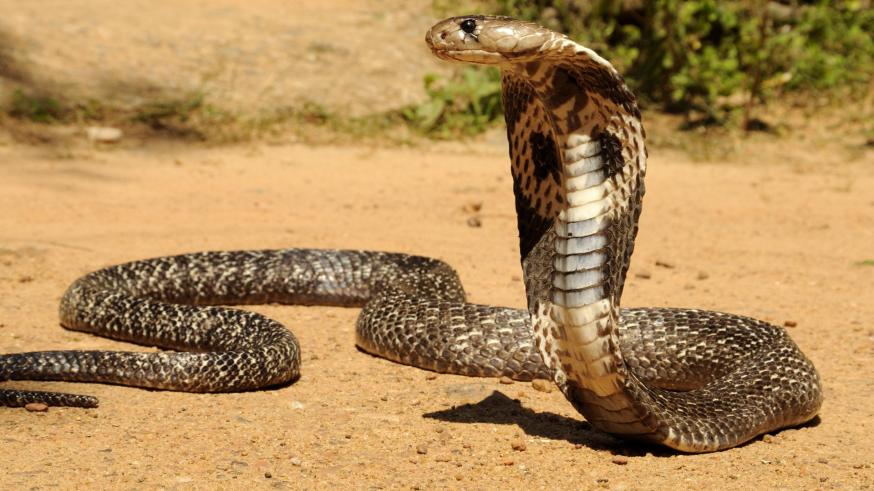 КОБРА
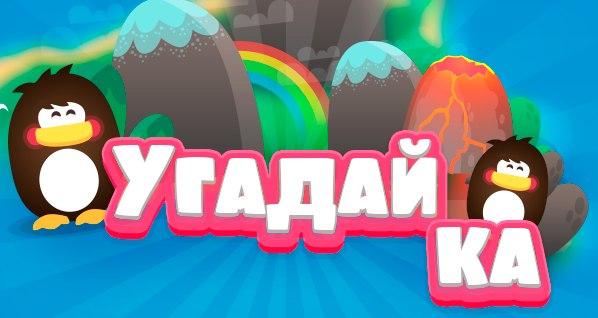 АКШИМ
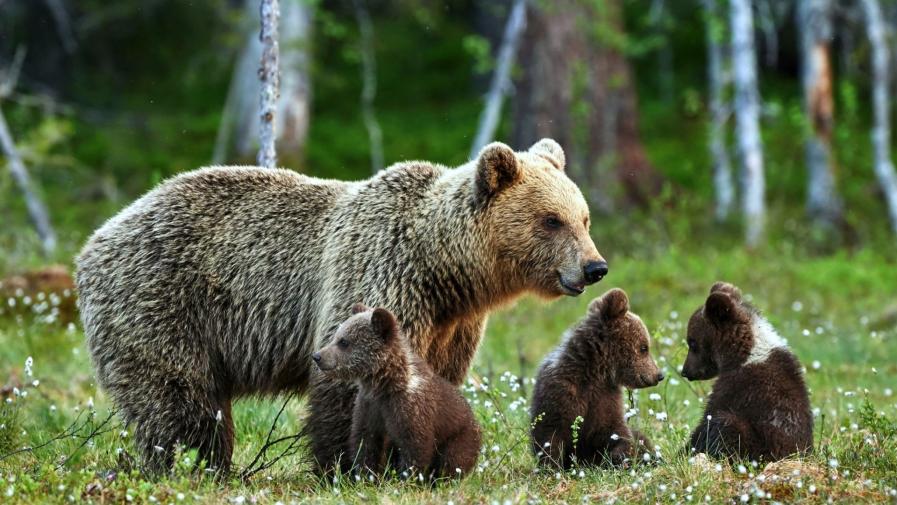 МИШКА
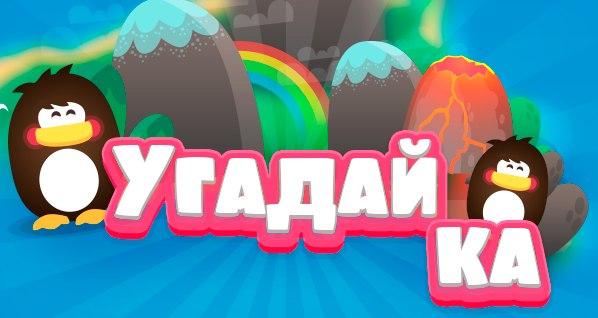 НОЛС
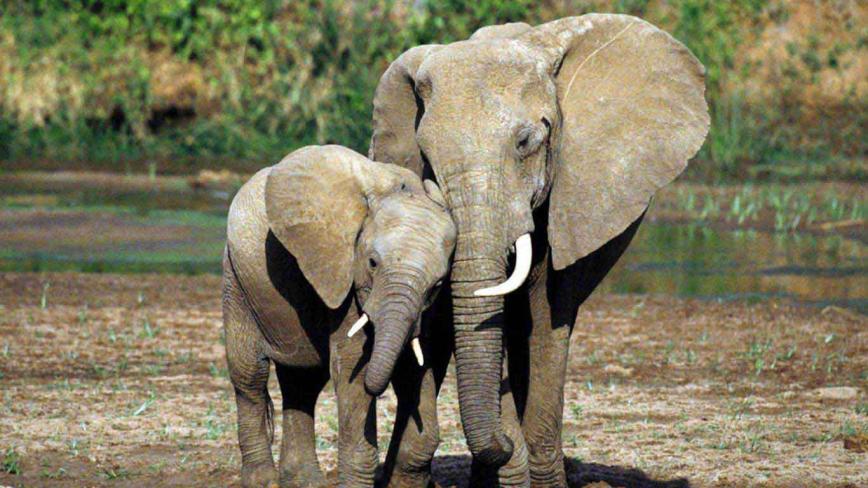 СЛОН
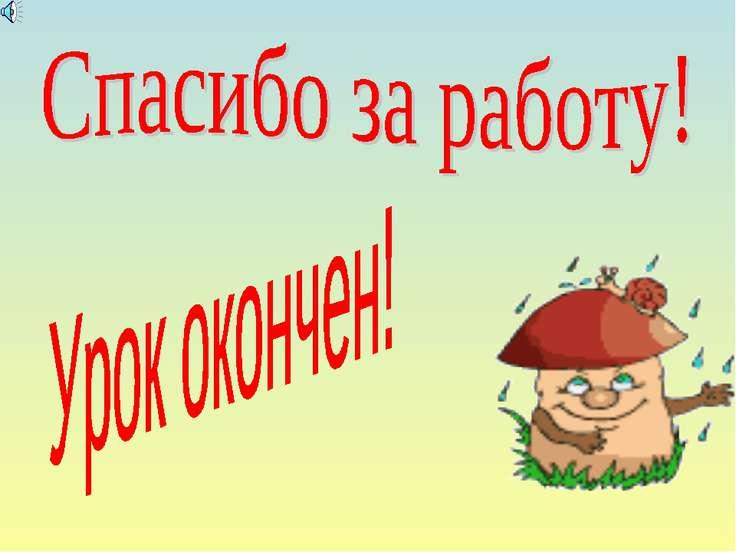